Modelagem e Simulação  com ARENA
Sistemas de cadeias de Suprimento.
Jobson Renan – Eng. Mecatrônica – POLI/UPE
Aluno PIBIC - CNPq
A ferramenta utilizada:
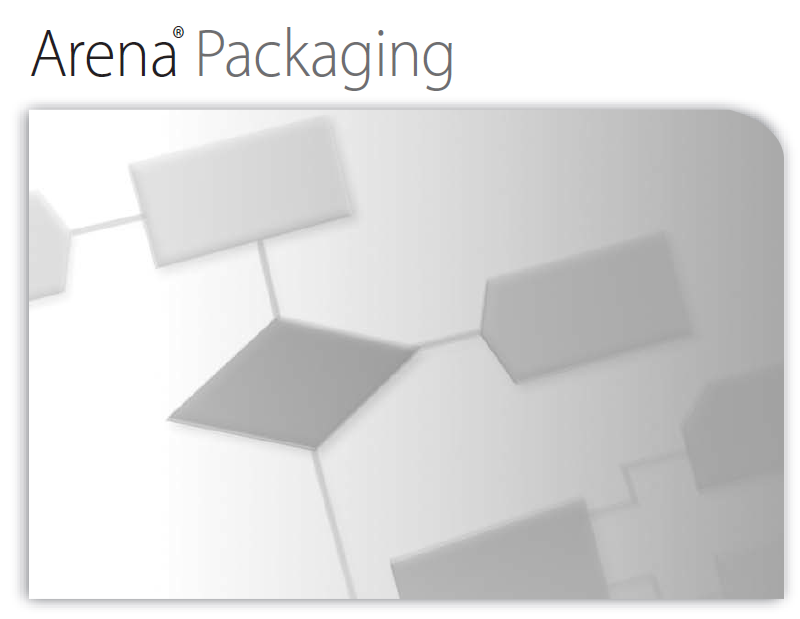 Arena é um ambiente integrado de simulação constituído de modelos em gabaritos, construído em torno da estrutura da linguagem SIMAN e outros complementos, e melhorado por uma interface visual. 
Além de permitir a construção de modelos de simulação o Arena possui ainda, as seguintes ferramentas:
analisador de dados de entrada,
analisador de resultados,
visualizador da simulação.
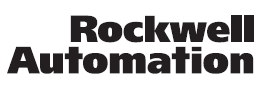 Exemplo de Simulação com ARENA
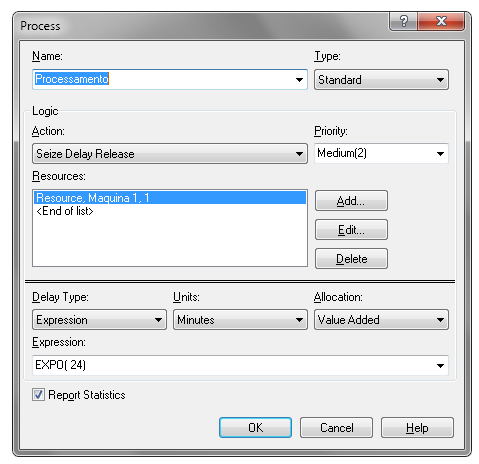 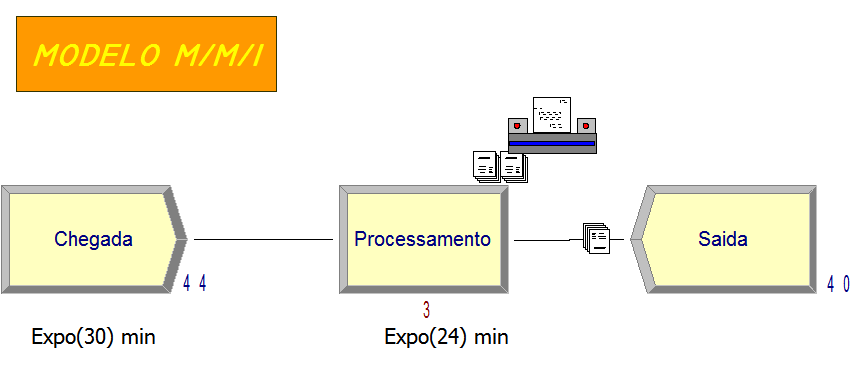 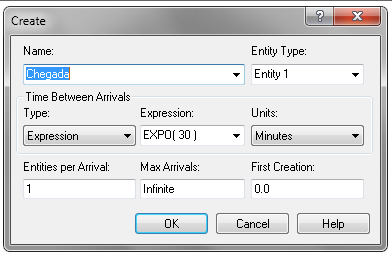 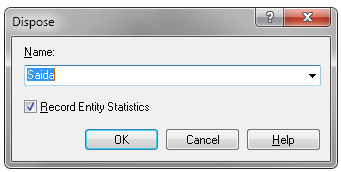 Módulo  Create   Gera chegadas seguindo uma distribuição.
Módulo Process  Designa o processo de impressão, o qual gera um atraso.
Módulo Dispose  Saída dos documentos impressos.
O que são cadeias de suprimentos?
CS é uma rede complexa que integra todos os processos envolvidos no ciclo de vida de um produto, incluindo:

Fornecedores de matérias-primas, 
Fabricantes,
Distribuidores,
Vendedores.
[Speaker Notes: INTRODUÇÃO
Falar sucintamente das CSs sua importânciaObjetivos e atividades desenvolvidas no projeto]
Simulação de um Sistema de Produção/Estoque
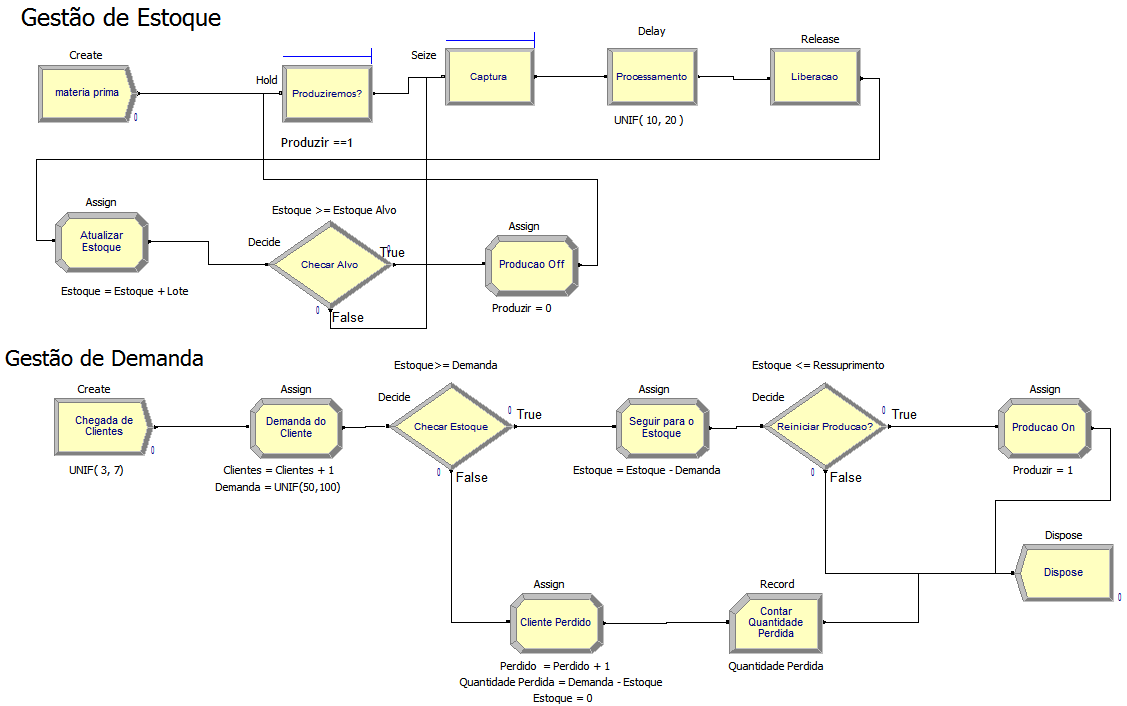 Tempo entre falhas: Expo (200) min.
Tempo de reparo: Norm (90, 45) min.
Política de controle de estoque (R,r) 
R =  500, r =  150
E0 = 250
[Speaker Notes: Visão geral do modelo de gestões
Definir política de estoque (R,r)]
Resultados obtidos para uma simulação de 1.000.000 mim.
[Speaker Notes: Observar que o sistema passou muito tempo parado
Baixo nível de estoque
Alto índice de clientes não-satisfeitos]
Análise e Experimentação
Objetivo: melhorar o nível de serviço ao cliente
Possíveis mudanças: 
Redução  do tempo de reparo.
Aumentar o nível de ressuprimento.
Verificando...
[Speaker Notes: Comparar e concluir que um meio de otimizar a CS é reduzindo o tempo de reparo (melhoria de cerca de 15,6%).]
CS com Produção de Vários Produtos
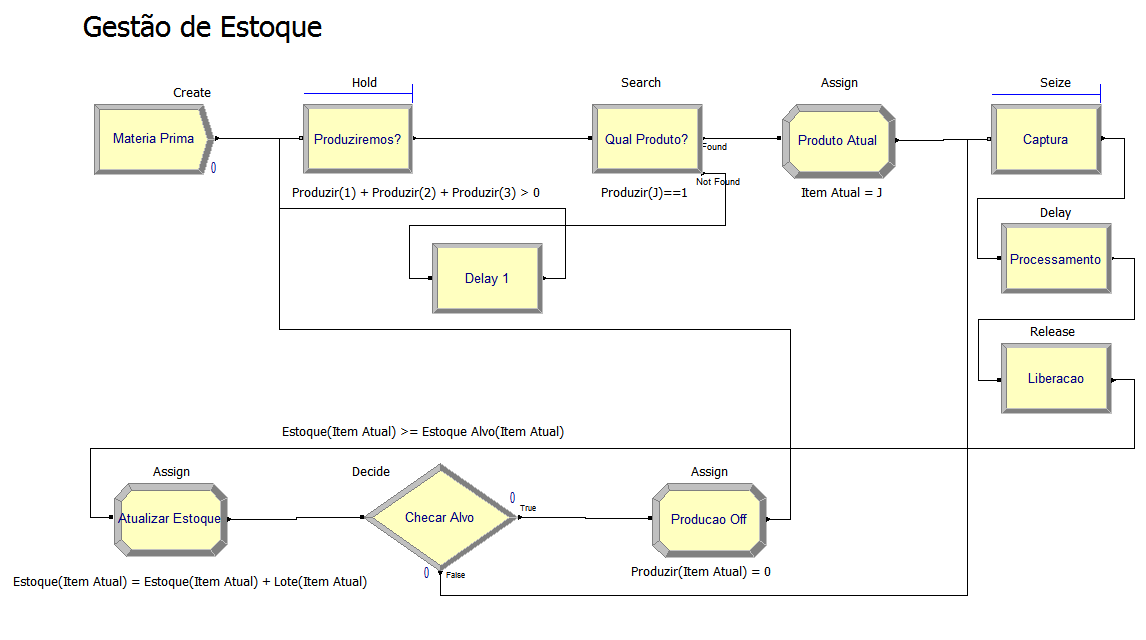 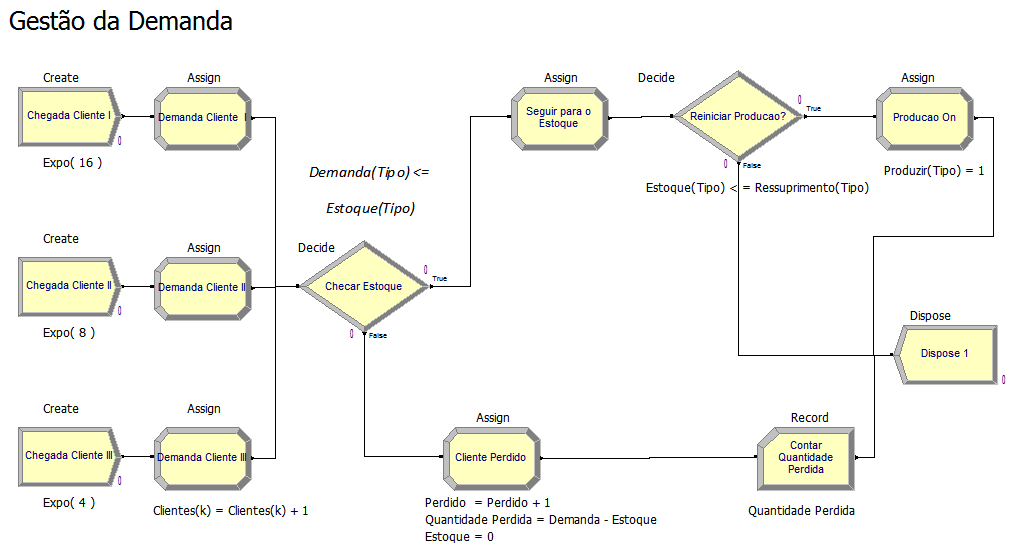 CS com Múltiplos Escalões
Considerações Finais
OBRIGADO!!!